Тема: Письменное деление на двузначное число ( 4 класс)
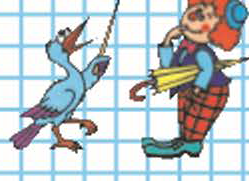 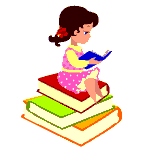 Цель:
познакомить с письменным приемом деления трехзначного числа на двузначное при однозначном частном.
Устно
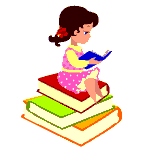 —  Решите уравнения. 
13 х = 34 + 96
х- 17 = 23 -14
-  Выполните действия с именованными числами. 
23 ч - 1 мин 25 с = □ ч □ мин □ с
5 сут. 8 ч - 17 ч 30 мин = □ сут. □ ч □ мин 
8ц89кг-98кг =  □ ц □ кг 
2 в. -120 л. =  □ в. □ л.
Устно
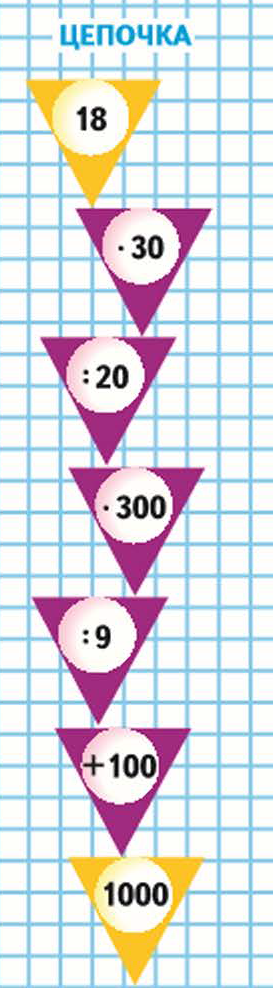 Самоопределение к деятельности
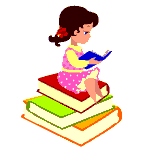 —  Решите задачу.
У Саши было 56 руб. Цена мороженого «Топтыжка» 14 руб. Сколько порций мороженого он может купить? 
56: 14 = 4 (п.)
—  Как вы нашли частное? 
Подбирали числа. 14х2 = 28 (руб.), ост. 32 (руб.) - можно купить еще. 14х4 = 56 (руб.) — число подходит.
—  Какой метод вы использовали при выполнении деления?
Метод подбора.
—  Сформулируйте задачи урока. 
Познакомиться с письменным приемом деления на двузначное число методом подбора частного.
Работа по теме урока Работа по учебнику
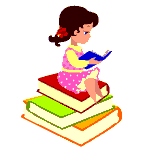 —  Посмотрите, как выполнено деление на с. 57.
—  Какой первый шаг сделали при выполнении деления?  
—  Как называется цифра, которую получили?  
—  Почему она так называется?  
 №205 (с. 57).(Устное выполнение.)
Примерные рассуждения учащихся
Чтобы 384 разделить на 96, надо найти цифру частного. Заменим делитель ближайшим меньшим разрядным числом 90 и будем делить 384 на 90. Для этого 384 разделим сначала на 10, получим 38, затем 38 разделим на 9, получим 4. Цифра 4 не окончательная, а пробная, потому что надо было 384 разделить на 96, а не на 90. Проверим цифру 4: умножим 96 на 4, получим 384, значит, цифра 4 верна.
№206 (с. 57).Первый и второй столбики — коллективно, с комментированием, третий и четвертый — самостоятельно четвертый — по вариантам). 
Самопроверка, самооценка.
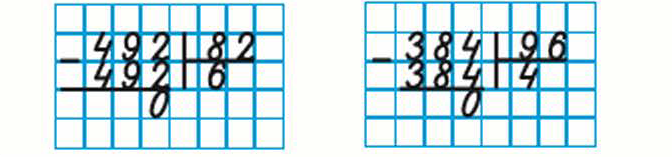 Физкультминутка
Скачет шустрая синица,(Прыжки на месте на двух ногах.)
Ей на месте не сидится,(Прыжки на месте на левой ноге.)
Прыг-скок, прыг-скок,(Прыжки на месте на правой ноге.)
Завертелась, как волчок.(Покружиться.)
Вот присела на минутку,(Присесть.)
Почесала клювом грудку,(Встать, наклоны головы вправо и влево.)
И с дорожки на плетень,(Прыжки на месте на левой ноге.)
Тири-тири,(Прыжки на месте на правой ноге.)
Тень-тень-тень!(Прыжки на месте на двух ногах.)
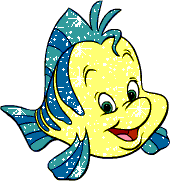 Закрепление изученного материалаРабота по учебнику
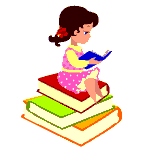 №207 (с. 57).
—  Прочитайте задачу.
—  Как удобнее составить краткую запись 
—  Составим таблицу. Что обозначают числа 20 и 36?  
—  Что обозначает число 2800 
—  Что обозначает число 12? —  Что надо узнать в задаче?  
—  Запишите решение задачи самостоятельно.
 Решение
1) 2800: 20 = 140 (м.) — норма выпуска в день в первые 20 дней;
2) 140 + 12 = 152 (м.) - увеличенная норма выпуска в день;
3) 152х36 = 5472 (м.).
Ответ: в следующие 36 дней завод выпустит 5472 машины.
Закрепление изученного материала
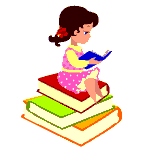 Д/З  № 1,4,6 (с. 67). 
VII. Рефлексия
—  Оцените свою работу на уроке.
Подведение итогов урока
—  С каким вычислительным приемом вы познакомились сегодня на уроке?
—  Какие виды задач мы решали?
—  Кто успешно выполнил все задания?
—  Кто не понял новую тему?
—  Кто может помочь своим товарищам?
Домашнее задание
Учебник: № 208 (с. 57).
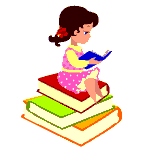